Tzanck & Ectoparasite Quiz
Spring 2012
Question 1
The following slide is positive (+) or negative  (-) for changes of Herpes virus infection?
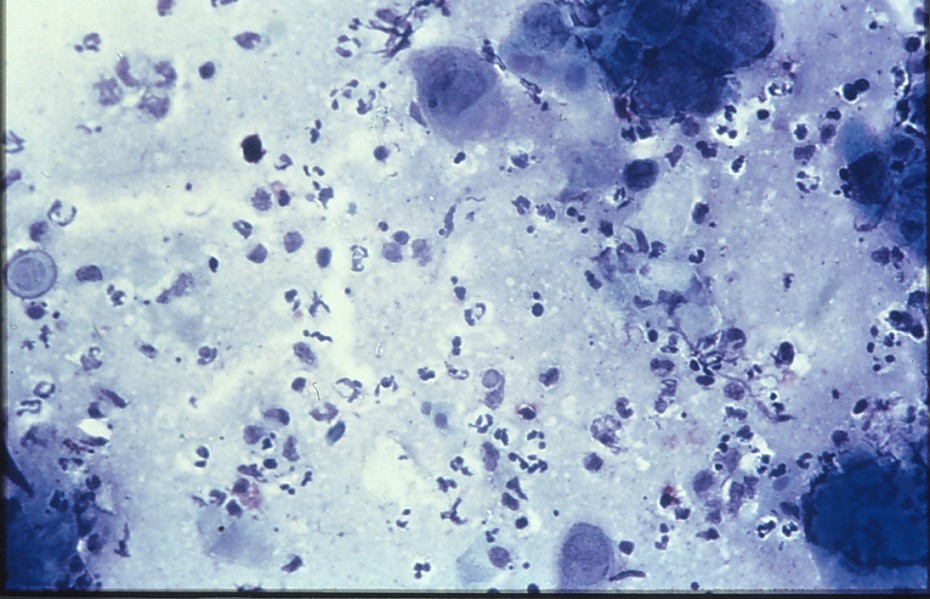 Question 2
The following slide is positive (+) or negative (-)
for head lice infestation?
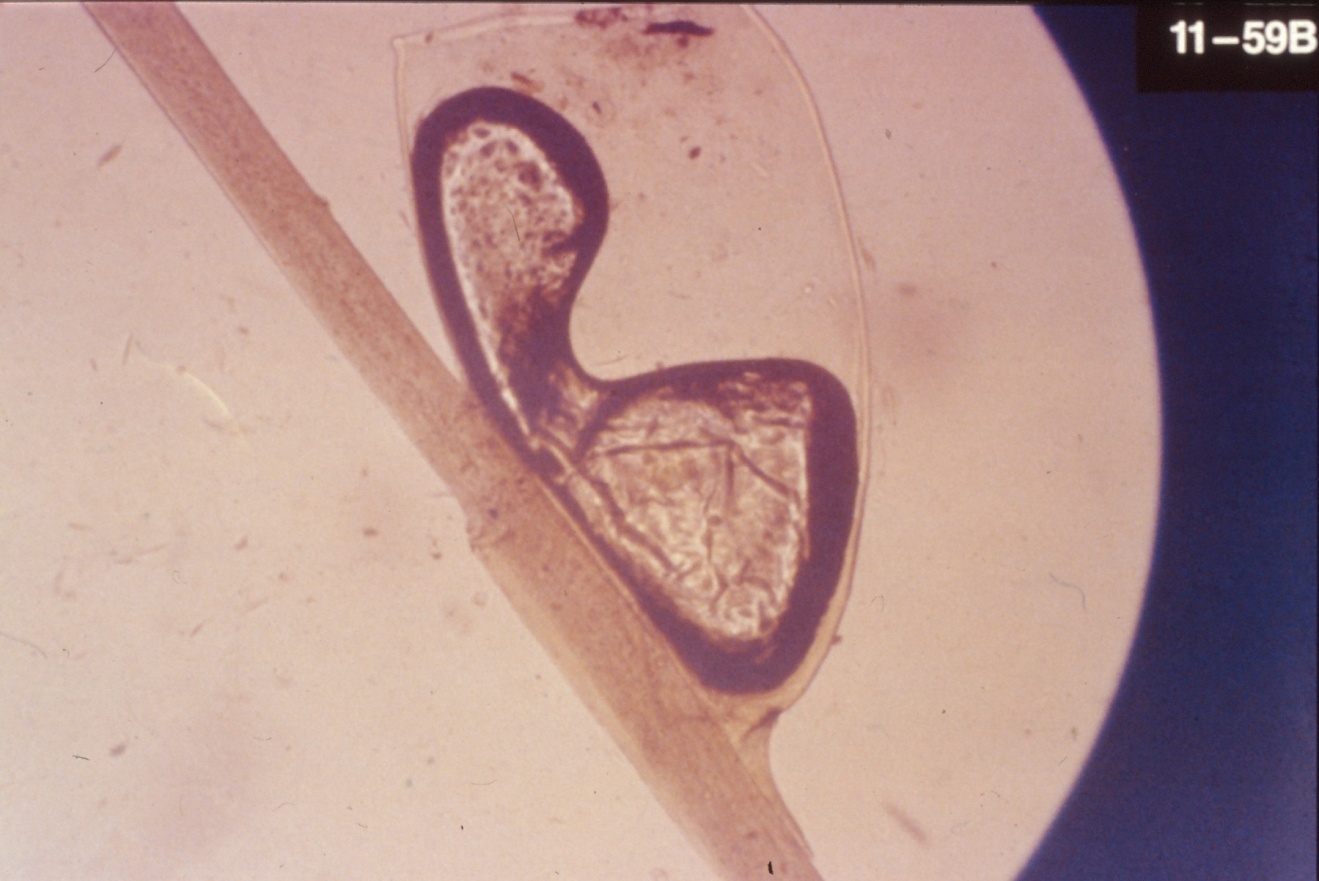 Question 3
The following slide is positive (+) or (-) for scabies?
Question 4
The following slide is positive (+) or negative 
     (-) for changes of Herpes virus infection?
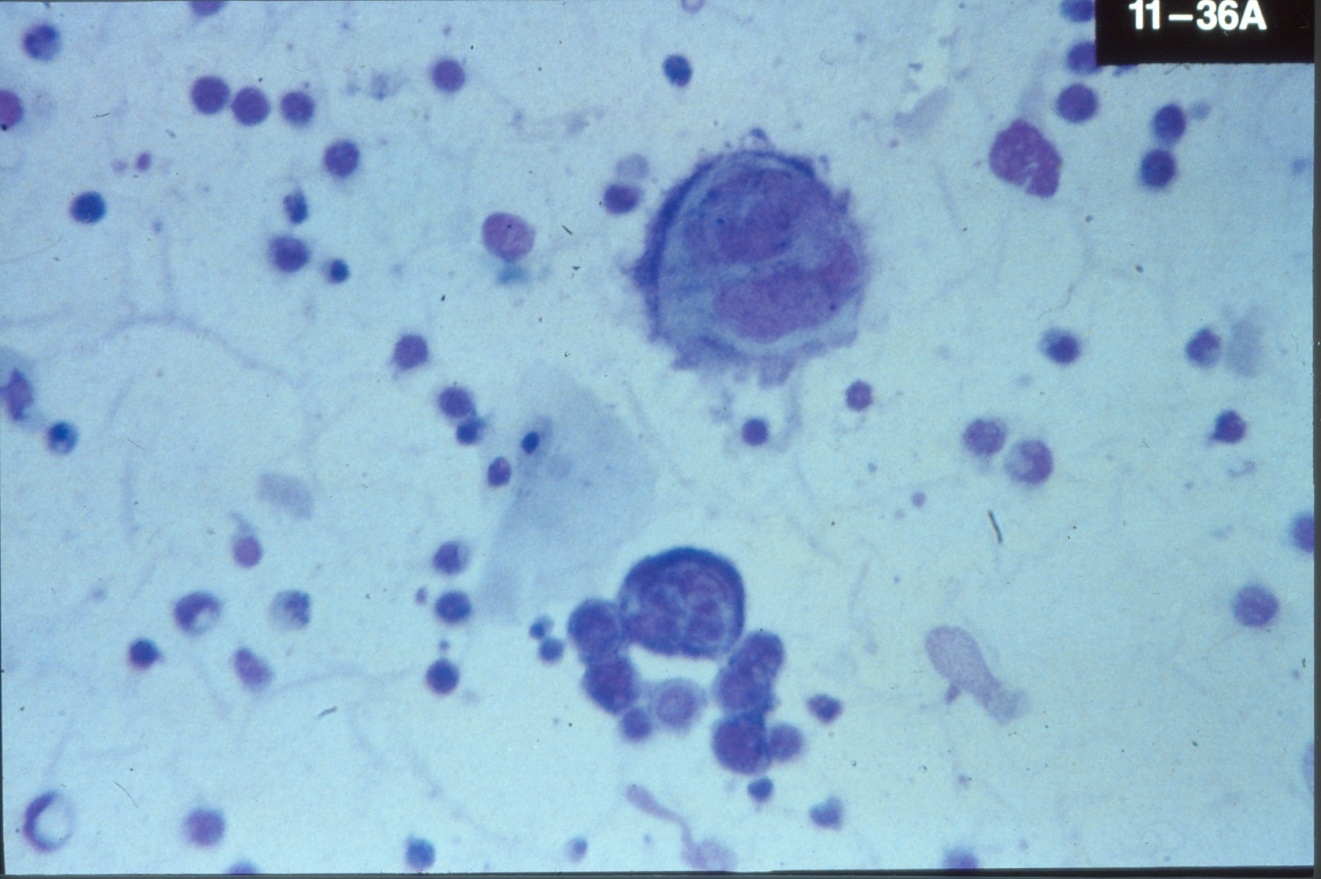 9
Question 5
The following slide is positive (+) or negative  (-) for lice?
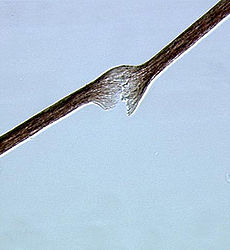 Question 6
Positive (+) or negative (-) for Herpes virus infection?
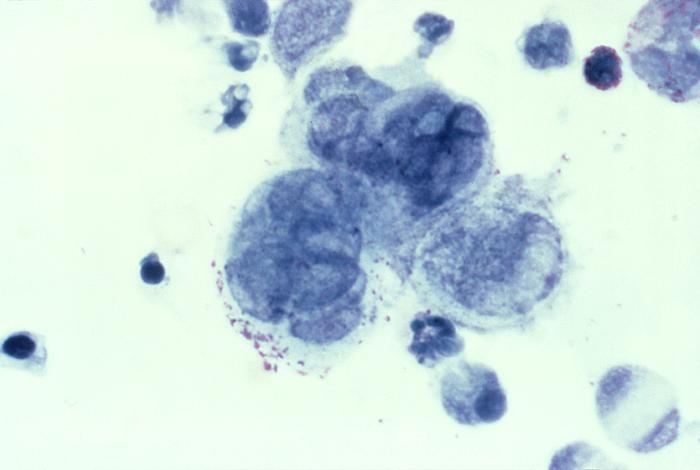 Question 7
Positive (+) or Negative for scabies?
Question 7
Question 8
Positive (+) or negative (-) for pubic lice?
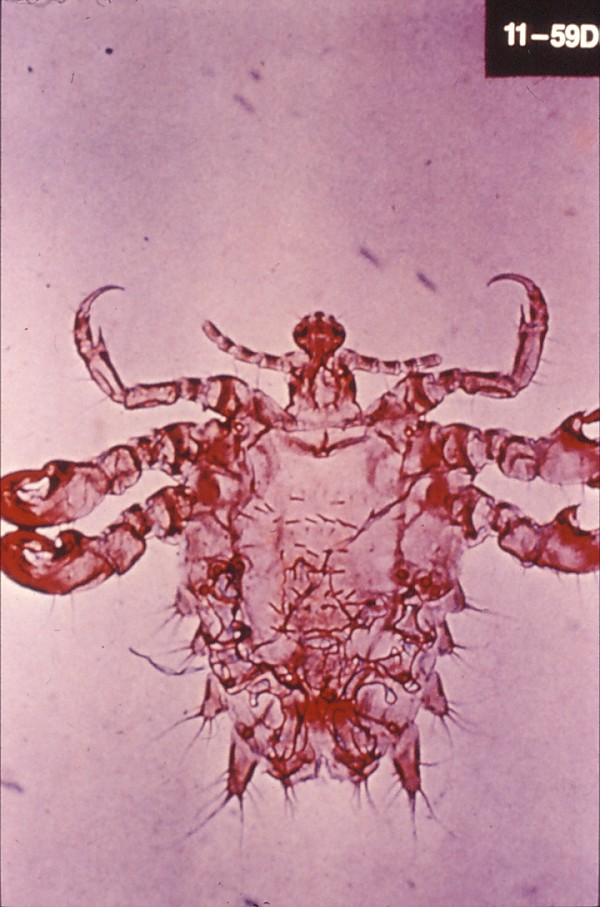 Question 9
Positive (+) or negative (-) for Herpes virus infection
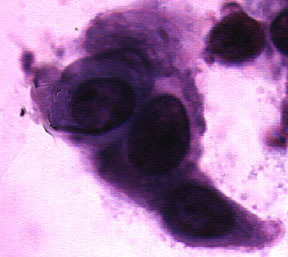 Question 10
Positive (+) or negative(-) for scabies?
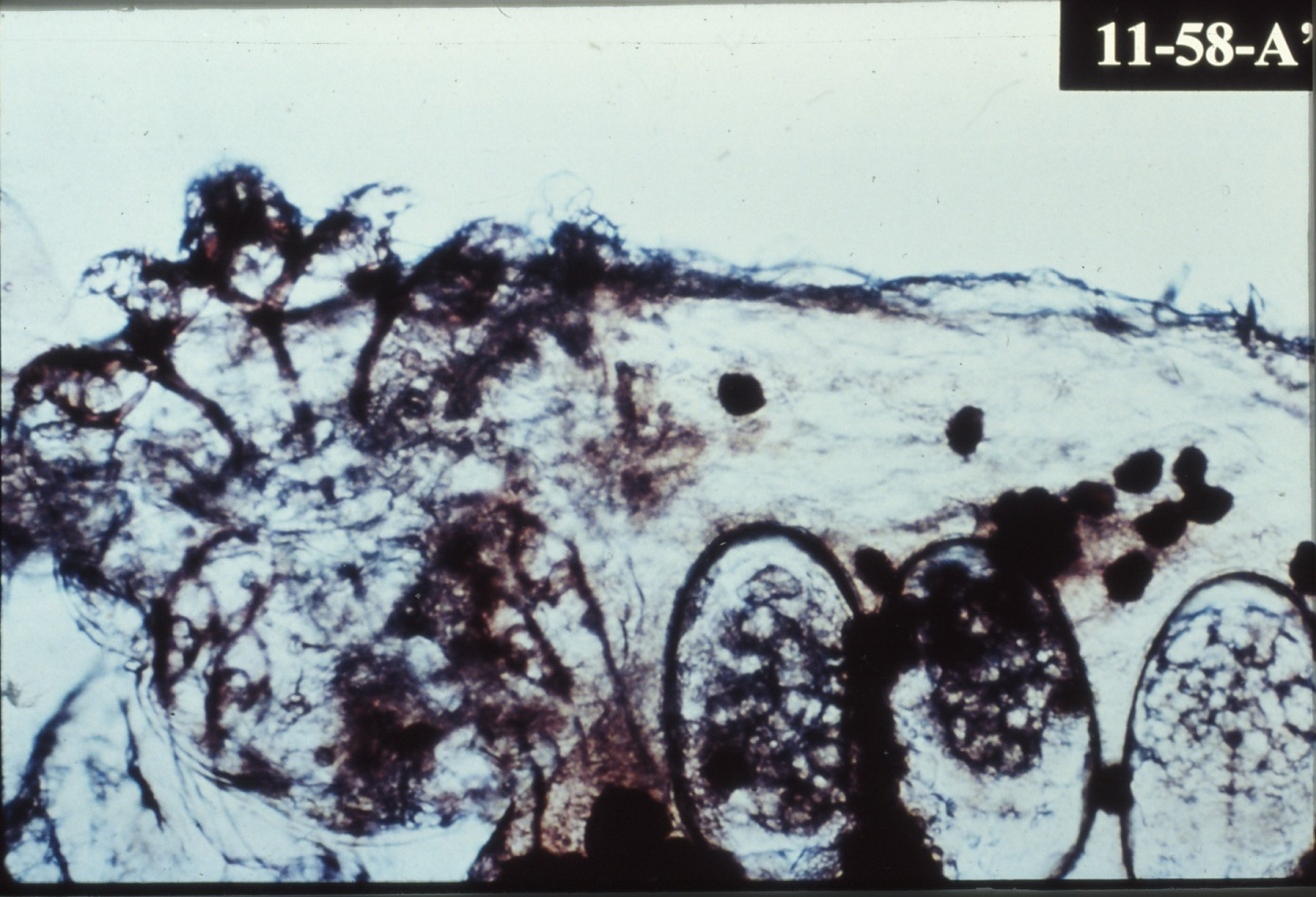